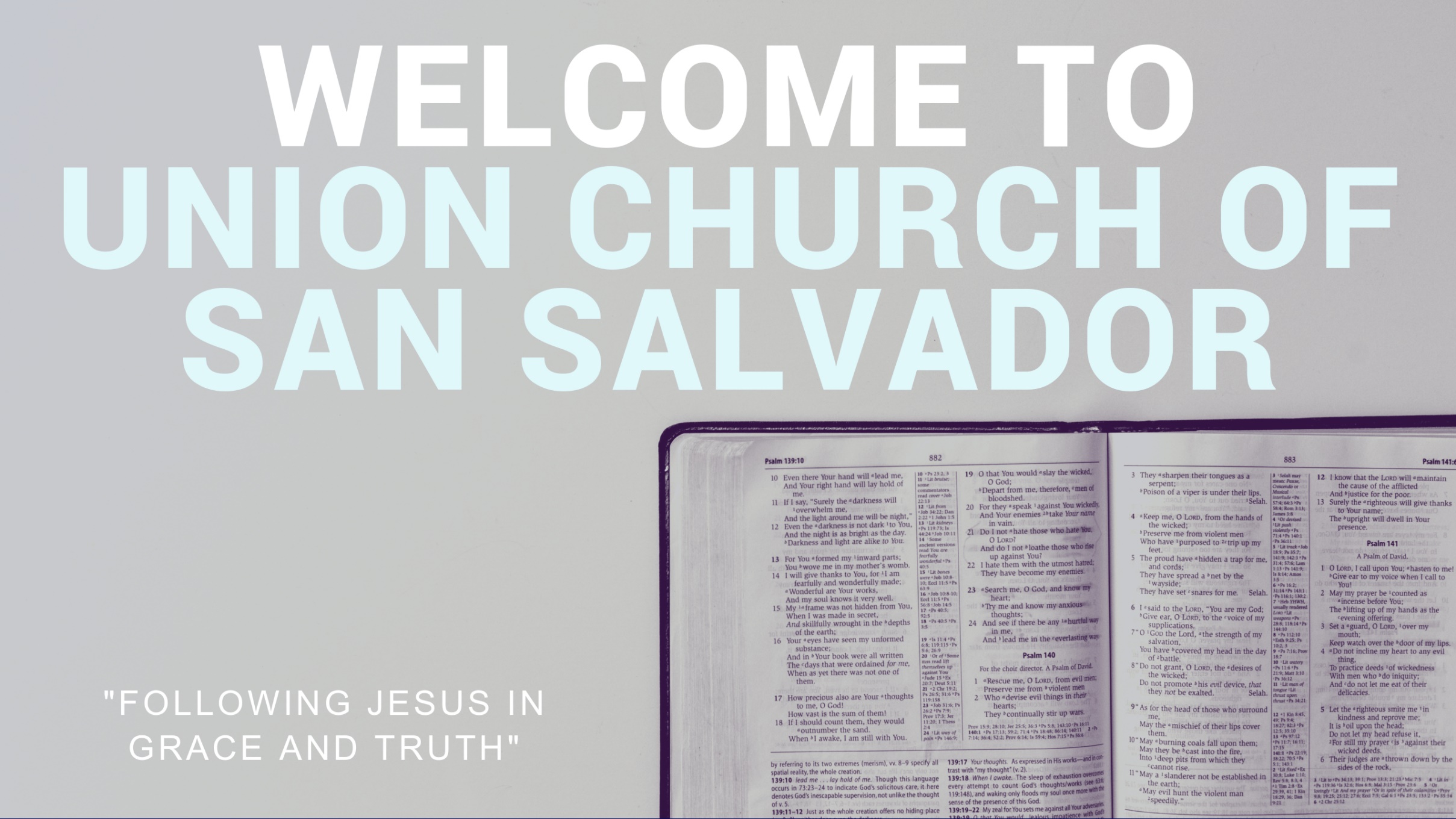 I Believe
I believe there is one salvationOne doorway that leads to lifeOne redemption, one confessionI believe in the name of Jesus Christ
I believe in the crucifixionBy His blood, I have been set freeI believe in the resurrectionHallelujah, His life is death's defeat
All praise to God the FatherAll praise to Christ the SonAll praise to the Holy Spirit
Our God has overcomeThe King who was and is And evermore will beIn Jesus mighty name I believe
I believe, I believe
I believe in the hope of heavenHe's preparing a place for meFar beyond what hearts imagineEars have heard or eyes have seen
I believe that a day is comingHe's returning to claim His brideLight the altar, keep it burningSee the Lamb who roseA roaring Lion
All praise to God the FatherAll praise to Christ the SonAll praise to the Holy Spirit
Our God has overcomeThe King who was and is And evermore will beIn Jesus mighty name I believe
Oh I believe in you
No, I'll never be ashamedOf the gospel of Jesus ChristHow could I ever walk awayFrom the One who saved my life?
No, I'll never be ashamedOf the gospel of Jesus ChristHow could I ever walk awayFrom the One who saved my life?
No, I'll never be ashamedOf the gospel of Jesus ChristHow could I ever walk awayFrom the One who saved my life?
All praise to God the FatherAll praise to Christ the SonAll praise to the Holy Spirit
Our God has overcomeThe King who was and is And evermore will beIn Jesus mighty name I believe
All praise to God the FatherAll praise to Christ the SonAll praise to the Holy Spirit
Our God has overcomeThe King who was and is And evermore will beIn Jesus mighty name I believe
I believe, I believe
I Love You Lord/ I exalt Thee
I love You, Lord And I lift my voiceTo worship YouO my soul, rejoice
Take joy, my King In what You hearMay it be sweetSweet sound in Your ear
For Thou, oh Lord, art highAbove all the earthThou art exalted far above all gods
For Thou, oh Lord, art highAbove all the earthThou art exalted far above all gods
I exalte Thee, I exalt TheeI exalt Thee, O LordI exalte Thee, I exalt TheeI exalt Thee, O Lord
We exalte Thee, We exalt TheeWe exalt Thee, O LordWe exalte Thee, We exalt TheeWe exalt Thee, O Lord
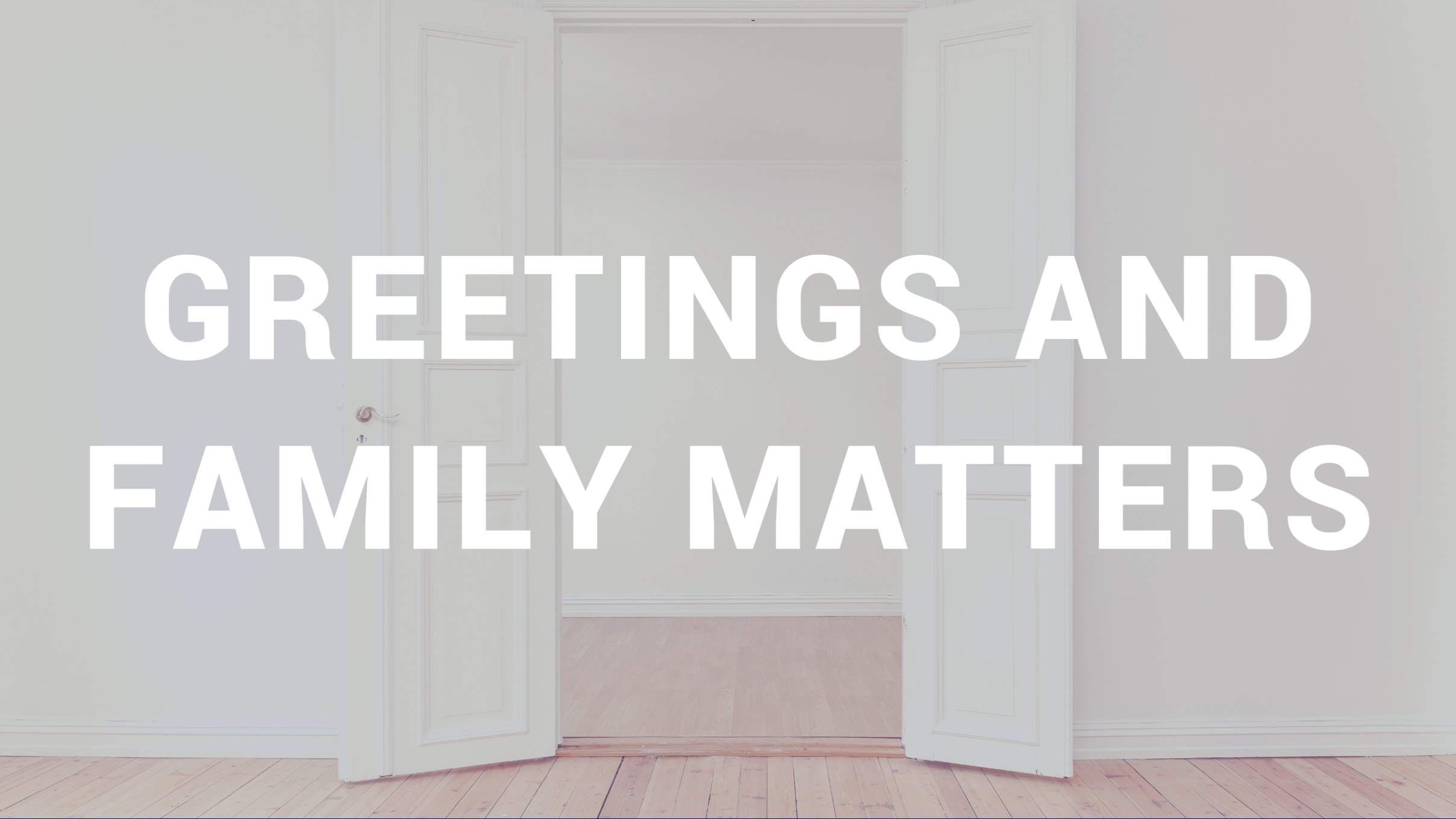 Holy Forever
A thousand generationsFalling down in worshipTo sing the song of ages to the Lamb
And all who've gone before usAnd all who will believeWill sing the song of ages To the Lamb
Your Name is the highestYour Name is the greatestYour Name stands above them all
All thrones and dominionsAll powers and positionsYour Name stands above them all
And the angels cry holyAll creation cries holyYou are lifted high, holyHoly forever
If you've been forgiven And if you've been redeemedSing the song forever to the Lamb
And if you walk in freedomIf you bear His NameSing the song forever to the LambSing the song forever and amen
And the angels cry holyAll creation cries holyYou are lifted high, holyHoly forever
Hear Your people sing holyAnd to the King of kings, holyAnd You will always be holyHoly forever
Your Name is the highestYour Name is the greatestYour Name stands above them all
All thrones and dominionsAll powers and positionsYour Name stands above them all Jesus
You will always be holyHoly forever
Still
Hide me nowUnder Your wingsCover meWithin Your mighty hand
When the oceans rise And thunders roarI will soar with You above the stormFather, You are King over the floodI will be still, know You are God
Find rest, my soulIn Christ aloneKnow His powerIn quietness and trust
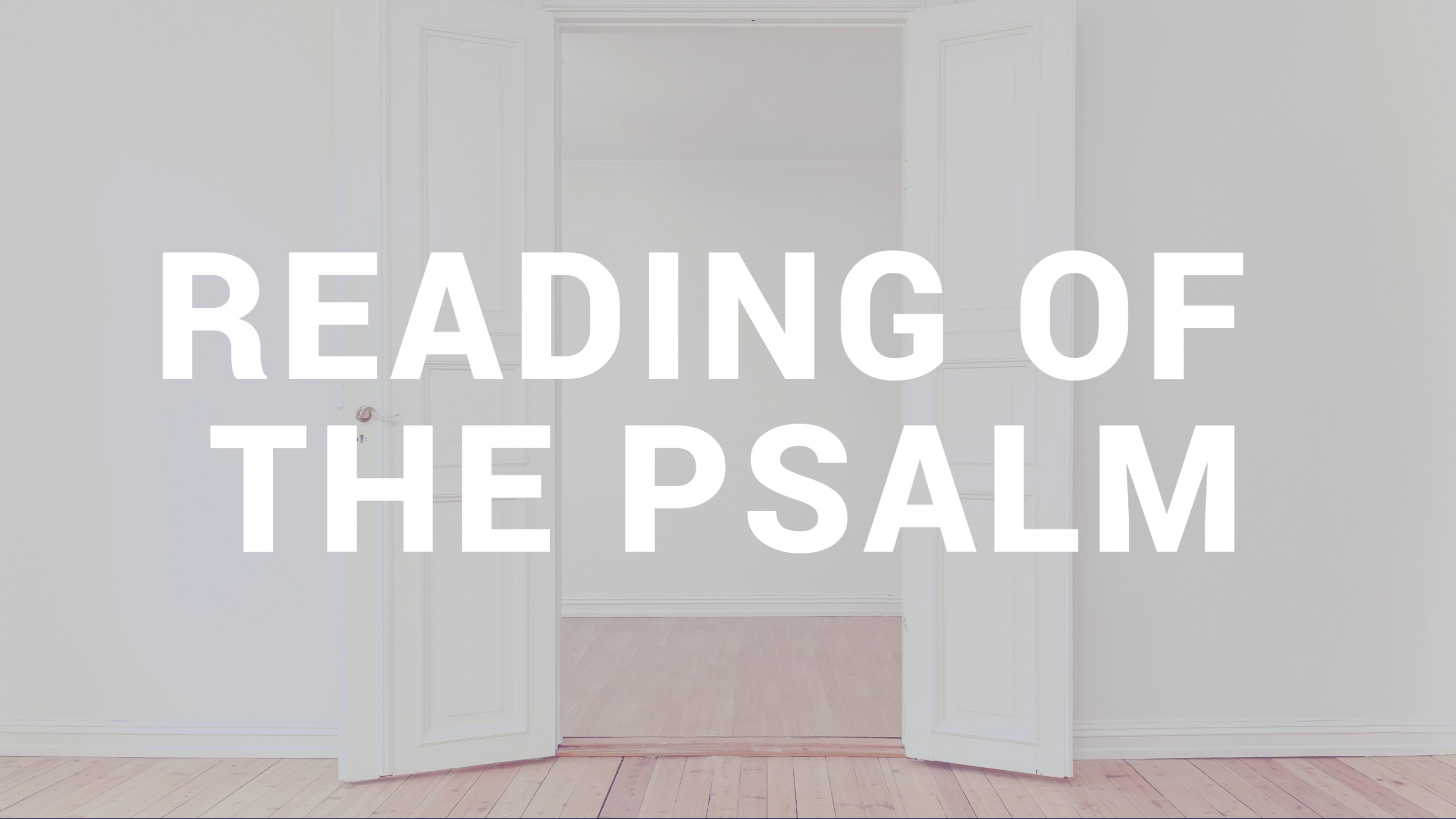 Psalm 3
I Know WhomI Have Believed!
Is your faith unshakable?
Paul, an apostle of Christ Jesus by the will of God according to the promise of the life that is in Christ Jesus,   														                     															2 Tim. 1:1 ESV
…thus storing up treasure for themselves as a good foundation for the future, so that they may take hold of that which is truly life.														                     																				   1 Tim. 6:19 ESV
To Timothy, my beloved child: Grace, mercy, and peace from God the Father and Christ Jesus our Lord.														                 															              2 Tim. 1:2 ESV
I thank God whom I serve, as did my ancestors, with a clear conscience, as I remember you constantly in my prayers night and day. 														                 															              2 Tim. 1:3 ESV
As I remember your tears, I long to see you, that I may be filled with joy. 														                 													      2 Tim. 1:4 ESV
I am reminded of your sincere faith, a faith that dwelt first in your grandmother Lois and your mother Eunice and now, I am sure, dwells in your as well. 														                 	  2 Tim. 1:5 ESV
For this reason I remind you to fan into flame the gift of God, which is in you through the laying on of my hands,			  														                 	  2 Tim. 1:6 ESV
for God gave us a spirit not of fear but of power and love and self-control.			  														                 	  2 Tim. 1:7 ESV
Therefore do not be ashamed of the testimony about our Lord, nor of me His prisoner, but in sharing in suffering for the gospel by the power of God, 			  														            2 Tim. 1:8 ESV
who saved us and called us to a holy calling, not because of our works but because of His own purpose and grace, which He gave us in Christ Jesus before the ages began,			  														 2 Tim. 1:9 ESV
We are His workmanship, created in Christ Jesus for good works, which God prepared beforehand, that we should walk in them. 														                 															                Eph. 2:10 ESV
and which now has been manifested through the appearing of our Savior Christ Jesus, who abolished death and brought life and immortality to light through the gospel, 														                 	  												2 Tim. 1:10 ESV
for which I was appointed a preacher and apostle and teacher,														                 	  												             2 Tim. 1:11 ESV
When God makes a promise,
it’s a done deal!
which is why I suffer as I do.  But I am not ashamed, for I know whom I have believed,…  														                2 Tim. 1:12 ESV
and I am convinced that He is able to guard until that day what has been entrusted to me.														                2 Tim. 1:12 ESV
…and I am persuaded that He is able to keep what I have committed to Him until that Day.														                 	  												 									2 Tim. 1:12 NKJV
There is therefore now no condemnation for those who are in Christ Jesus. 														                     Rom. 8:1 ESV
Lord, give me an
unshakable confidence in
what You have done for me!
A Mighty Fortress
Our God is a consuming fireBurning holy flame With glory and freedom
Our God is the only righteous judgeRuling over us With kindness and wisdom
We will keep our eyes on youWe will keep our eyes on you
A mighty fortress is our GodA sacred refuge is your nameYour kingdom is unshakeableWith you forever we will reign
Our God is jealous for his ownNone could comprehend His love and his mercy
Our God is exalted on his throneHigh above the heavens Forever he is worthy
We will keep our eyes on youWe will keep our eyes on you
So we can set our hearts on youLord we will set our hearts on you
A mighty fortress is our GodA sacred refuge is your nameYour kingdom is unshakeableWith you forever we will reign
A mighty fortress is our GodA sacred refuge is your nameYour kingdom is unshakeableWith you forever we will reign
Our God is a consuming fireBurning holy flame With glory and freedom
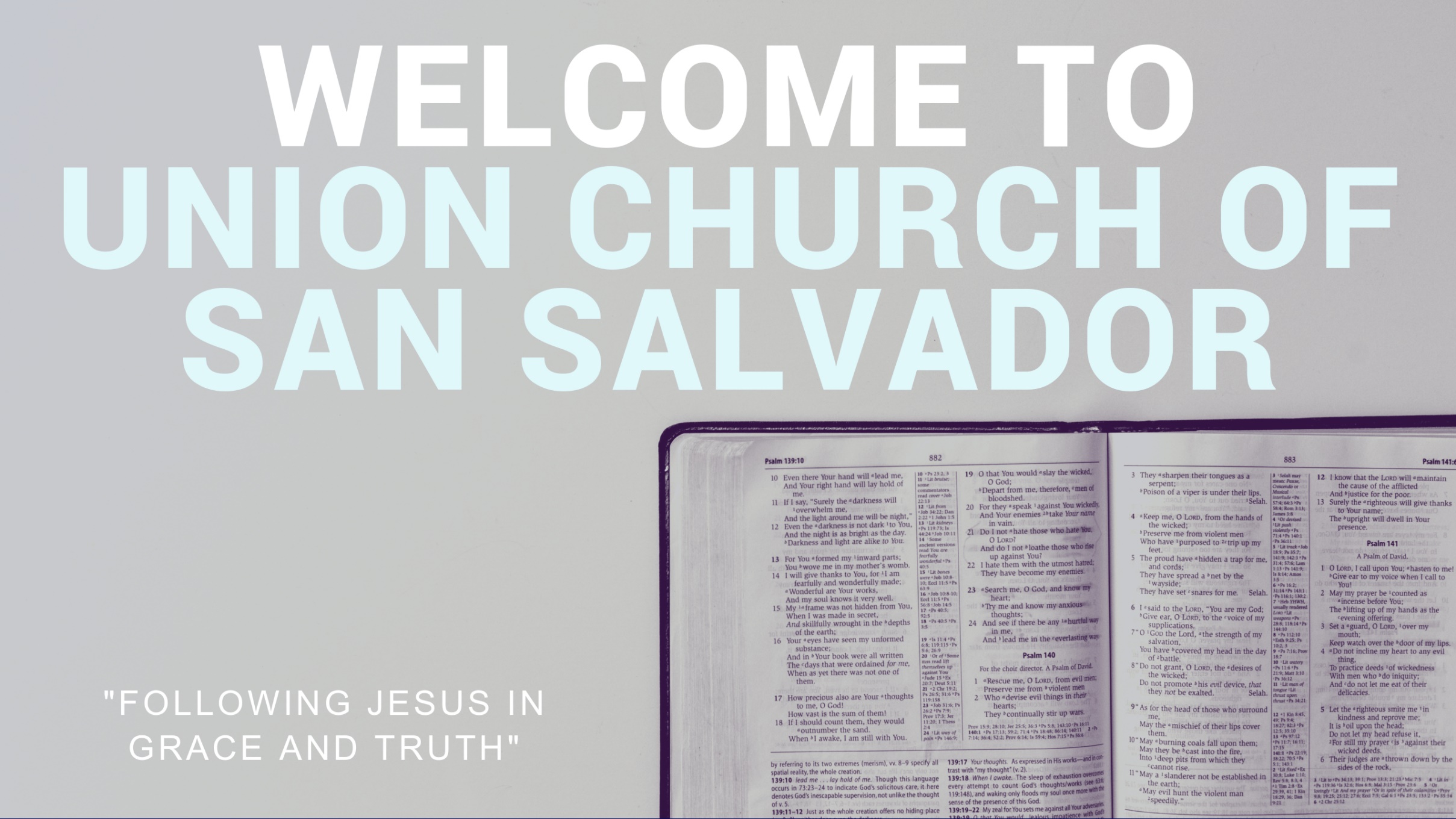